سیستمهای سینوپتیک جو
سیستم‌های سینوپتیك جو
سیستم سینوپتیک: سیستم های موجود در جو که عمری معین دارند و در مقیاس منطقه ای فعال هستند  ابعاد آنها بین 300 تا 3500 کیلومتر است و عمر متوسط آنها 4 روز (2 تا 12) است سیستم سینوپتیک مینامند
 توده هوا  (Air mass)
توده هوا حجم بزرگی است از هوا كه افت محیطی دما ، توزیع افقی دما، رطوبت و فشار در آن تقریباً متجانس است. بدین معنی كه در آن سطوح كم‌فشار به موازات سطوح هم ‌وزن واقع شده‌اند. (دارای وضعیت باروتروپیك)
در محل برخورد دو توده هوای متضاد، صفحه باریك و شیب‌داری ایجاد می‌شود كه آن را جبهه یا منطقه گسستی می‌نامند. كه در آن وضعیت باروكلینیك حاكم است.
جبهه ها ، مرزهاي توده هاي هوایی هستند.
سیستم‌های سینوپتیك جو
تقسیم بندي توده هاي هوا :
توده‌های هوا را براساس عرض جغرافیایی كانون آن به قطبی (عرضهای بالا) و حاره‌ای (عرضهای پایین)، و از نظر سطح زیرین كانون به اقیانوسی و قاره‌ای تقسیم می‌كنند. بنابراین چهار نوع توده هوا وجود دارد:
توده هوای قاره‌ای قطبیCP  (Continental Polar) 
اقیانوسی قطبی‌MP (Maritime Polar) 
قاره‌ای حاره‌ای ‌CT (Continental Tropical) 
اقیانوسی حاره‌ای   (Maritime Tropical) MT
فقط در برخی منابع و متشکل از توده هاي هوایی بالا
توده هواي آرکتیک (شمالگان و جنوبگان) CA (Continental Arctic)
اقیانوسی استوایی ME (Maritime Equatorial)
سیستم‌های سینوپتیك جو
محل هاي تشکیل توده هاي هوا :
كانون توده‌های هوا مركز آنتی سیكلونهای مهم سطح زمین است
CP      در محل فرابارهای حرارتی سیبری و كانادا
CA       در مركز  فرابار حرارتی واقع بر روی كلاهك قطبی شمال و جنوب
CT      در محل فرابارهای دینامیكی جنب حاره (STHP) بر روی خشكیها
MT      در مراكز پرفشار جنب حاره‌ای در دو طرف خط استوا 
MP     كه معمولاً از گذار درازمدت هوای CP یا CA بر روی اقیانوسهای واقع در عرضهای بالاتر بوجود می‌آید. 
ME     در خط استوا و آبهای نزدیک آن
سیستم‌های سینوپتیك جو
تغییرات توده هوا :
تغییرات ترمودینامیکی 
افزایش یا کاهش دما
افزایش یا کاهش رطوبت
تغییرات مکانیکی : صعود یا فرونشینی هوا
سیستم‌های سینوپتیك جو
ویژگیهاي عمدة توده هاي هوایی 
لایه وارونگی ویژگی عمده توده‌های هوای CP و CA (قاعده شمالگان و جنوبگان) بویژه در زمستان است. 
در نیمكره جنوبی به علت نبود خشكی بدون برف توده‌های هوایCP تشكیل نمی‌شود و توده هوای CA فقط جنوبگان را اشغال می‌كند. 
توده هوای MT در حاشیه شرق مراكز پرفشار حنب حاره‌ای، به جهت دینامیكی (كاهش چرخندگی انحنایی) و حرارتی (عبور از روی جریانهای سرد اقیانوسی) حالت پایدار دارد، ولی در حاشیه غربی، همین مراكز درست به علت وجود شرایط عكس حاشیه شرقی ، ناپایدار است و به ایجاد ابر و بارش بیشتر منجر می‌شود.
سیستم‌های سینوپتیك جو
ویژگیهاي عمدة توده هاي هوایی 
توده هوای CT به دلیل خشك بودن زیاد و دمای بالا در بیشتر موارد، ابر و بارش ایجاد نمی‌كند. 
هوای ایران در تابستان نمونه‌ای از این هواست. 
بیشتر بارشهای جوی منطقه برون حاره را در حاشیه غربی توده هوای MT ایجاد می‌كند.
 مرز تلاقی توده هوایی MT و CP در منطقه برون حاره ، جبهه قطبی را بوجود می‌آورند.
سیستم‌های سینوپتیك جو
ویژگیهاي عمدة توده هاي هوایی
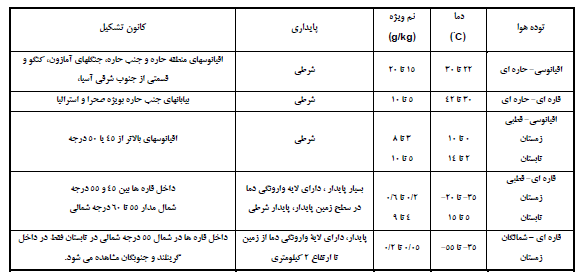 سیستم‌های سینوپتیك جو
جبهه ها (Fronts)
مرز بین دو توده هواي سرد و گرم با دما، رطوبت و چگالی مختلف را جبهه می گویند.
 جبهه ها بر خلاف توده هاي هوایی که تقریبا باروتروپیک هستند داراي هوایی باروکلینیک می باشند. 
جبهه منطقه گذراست.
 جبهه ها به طور مداوم تشکیل شده و از بین می روند.
 وسعت ناحیه جبهه از 10 تا 100 کیلومتر می باشد.
سیستم‌های سینوپتیك جو
جبهه زایی (Frontogenesis)
واژه اي که در توصیف فرایند تشکیل یا تشدید جبهه ها استفاده می شود و در مناطق کم فشار که توده هاي هواي متضاد همگرا می شوند(مانند جبهه قطبی) معمول است، جبهه زایی نامیده می شود
 جبهه ها در مناطق حاره که توده هاي هوا کمتر اختلاف دارند، متداول نیستند
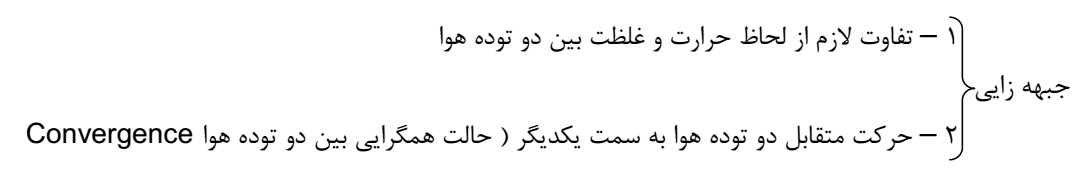 سیستم‌های سینوپتیك جو
جبهه زدایی (Frontolysis)
جبهه زدایی وضعیتی متضاد با جبهه زایی است و به تضعیف و یا از بین رفتن جبهه ها وقتی که الگوي جریان هوا با فرونشینی از سطوح فوقانی و آنتی سیکلون زایی واگرا همراه شده،  بیان می شود. 
تغییر و ازبین رفتن جبهه ها را جبهه زدایی گویند.
سیستم‌های سینوپتیك جو
انواع جبهه ها
جبهه گرم (Warm Front)
جبهه سرد (Cold Front)
جبهه مسدود= بند آمده = میرا (Occluded Front (Occlussion))
جبهه ایستا = ساکن = ایستاده (Standing Front)
سیستم‌های سینوپتیك جو
انواع جبهه ها
جبهه گرم (Warm Front)
خطی که در پشت آن یک توده هوایی گرم گسترش می یابد و در مقابل آن یک توده هواي سرد عقب نشینی می کند را جبهه گرم می نامند. جبهه هاي گرم عمدتاً در عرضهاي میانی و فوقانی ایجاد می شوند. بخصوص در زمستان، وقتی که سیکلون هایی که این جبهه ها معمولا با آنها مرتبط اند از همه اوقات بیشتر غلبه دارند.
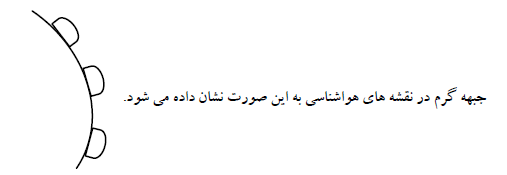 سیستم‌های سینوپتیك جو
انواع جبهه ها
جبهه سرد (Cold Front)
منطقۀ انتقالی که در آن توده اي از هواي سرد گسترش یافته و تودة هواي گرم را 
جابجا کرده و جاي آن را می گیرد، جبهۀ سرد نامیده می شود.
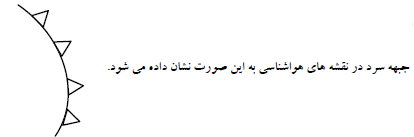 سیستم‌های سینوپتیك جو
انواع جبهه ها
جبهه مسدود، بند آمده یا میرا (Occluded Front (Occlussion)) 
بعد از اینکه جبهۀ سرد، جبهه گرم را اسیر نمود جبهه میرا بوجود می آید.  جبهه اي که بر اثر برخورد سه توده هواي سرد، خنک و گرم ایجاد می شود.  در نتیجه یک سیستم، هواي چند ردیفه بوجود می آید که هواي سرد در حاشیۀ پایینی، هواي خنک در بالاتر از هواي سرد و هواي گرم در بالاتر از آنها قرار می گیرد.
در صورتی که دماي هواي سرد زیر جبهه گرم از میزان دماي پشت جبهه پایینتر باشد جبهه پدید آمده را جبهه مسدود گرم می گویند که بیشتر در زمستان بین توده هاي هوایی قطبی بحري و قطبی بري در قسمت غربی قاره ها مشاهده می شود.  اگر هوایی سرد در پیشانی و هوایی گرم در وسط و هوایی بسیار سرد در پشت جبهه باشد به جبهه مسدود سرد معروف است. این نوع جبهه هم در بین توده هاي هواي قطبی بري و آرکتیک مشاهده می گردد
سیستم‌های سینوپتیك جو
انواع جبهه ها
جبهه مسدود، بند آمده یا میرا (Occluded Front (Occlussion))
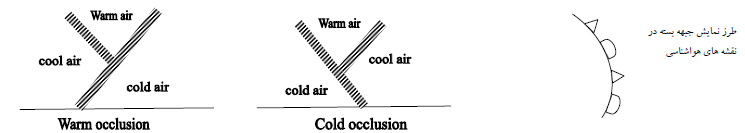 سیستم‌های سینوپتیك جو
انواع جبهه ها
جبهه ایستا،  ساکن یا ایستاده (Standing Front) 
جبهه اي است که در یک وضعیت خاص ثابت می شود. به چند دلیل ممکن است جبهه حرکتش را از دست بدهد، زمانی که یک سد کوهستانی مسیرش را مسدود می کند یا هنگامی که یک جبهه به دو سطح حرارتی یکی پوشیده از برف و دیگري بدون برف می رسد.
سیستم‌های سینوپتیك جو
انواع جبهه ها
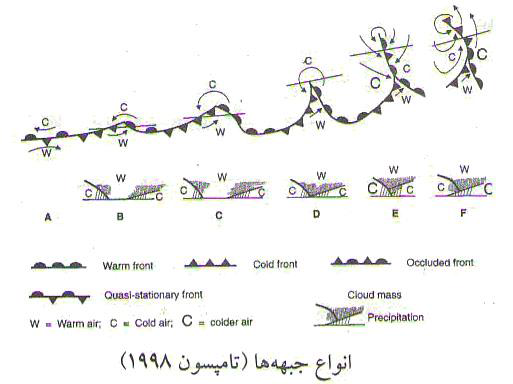 سیستم‌های سینوپتیك جو
انواع جبهه ها
جبهه قطبی
جبهه قطبی مرز بین توده هوای قطبی و توده هوای حاره ای است و مهمترین جبهه است. 
چون توده هواهی قطبی یا حاره ای در سرتاسر جو پایینی و زمین پیوسته نیستند و در بعضی نواحی نایکنواختی در آنها دیده می شود، جبهه قطبی نیز حلقه پیوسته نیست و بنا به شرایطی که در آن بوجود آمده، در بعضی جاها وجود دارد و در بعضی نواحی دیده نمی شود. 
پهنای جبهه قطبی کمتر از 60 کیلومتر نیست و به طور متوسط 150 تا 400 کیلومتر است
اگر دو جریان متضاد (سرد و گرم) در منطقه جبهه به موازات هم حركت كنند، در این صورت جبهه قطبی را غیر فعال یا ساكن می‌نامند
سیستم‌های سینوپتیك جو
انواع جبهه ها
توزیع مكانی جبهه قطبی
 جامع‌ترین و دقیق‌ترین مطالعه در زمینه توزیع مكانی جبهه قطبی تاكنون، كار تحقیقی رید (1960) است.
 جبهه قطبی در غرب اقیانوسها به دلیل برخورد جریان های سرد و گرم با یكدیگر، فراوانتر و قویتر است.
 فراوان‌ترین محل جبهه‌زایی، جنوب شرق آسیا است و این بدلیل بزرگی و گستردگی فرابار سیبری است كه هوای سرد و خشك را در گردش موسمی زمستانی خود به سوی این مناطق سرازیر می‌كند. (80 درصد ایام سال دارای جبهه است.)
سیستم‌های سینوپتیك جو
انواع جبهه ها
توزیع مكانی جبهه قطبی
 جبهه‌زایی در اقیانوس اطلس  و قاره آمریكا به حدود 60 تا 70 درصد ایام سال می‌رسد. 
منطقه مدیترانه كمترین درصد (50) جبهه‌زایی را دارد و این به دلیل گذر اندك هوای سرد شمال از روی اقیانوس اطلس است. 
در تابستان ، همه مراكز جبهه‌زایی از نظر تعداد، شدت زمستانی خود را دارند با این تفاوت كه از نظر مكانی به مدارهای بالاتری منتقل می‌شوند. مقدار این تغییر مكان در دریای مدیترانه بیش از جاهای دیگر است.
سیستم‌های سینوپتیك جو
بخش سوم: رودباد Jet stream به بادهای سریع در لایه های بالایی تروپوسفر یا لایه زیرین استراتوسفر که سرعت آنها به بیش از 30 متر بر ثانیه میرسد و به صورت هسته هایی از سرعت نمایان میشوند رودباد میگویند.
رودباد ها حلقه هاي پیوسته اي دور کره زمین را تشکیل نمی دهند بلکه بصورت هسته هایی از سرعت بصورت کاملاً منفرد هستند که در داخل گردش عمومی جو، مانند هسته هاي سرعت در یک رودخانه حرکت می کنند
انواع رودباد 
رودباد جنب حاره اي: STj
رودباد جبهه قطبی: PFj
رودباد شرقی: Etj
سیستم‌های سینوپتیك جو
انواع رودباد 
رودباد جنب حاره اي : Subtropical jetstream
این رودباد به دلیل ثبات اندازه حرکت زاویه اي زمین در سطوح بالاي جو منطقه جنب حاره در جهت غربی ایجاد می شود. 
 سرعت این رودباد بعضی اوقات به m/s  135  می رسد.  این رودباد نسبت به رودباد جبهه قطبی ثابت تر است.
همگرایی قوي سمت استوایی این رودباد ، مساعد فرونشینی و واگرایی سطحی پرفشارهاي دینامیکی در نواحی جنب حاره است.
 رودباد جنب حاره و جریان واگراي سطح زمین منجر به از بین رفتن هرگونه جبهه و ناپایداري است.
سیستم‌های سینوپتیك جو
انواع رودباد 
رودباد جبهه قطبی : Polar Front Jetstream
به دلیل اختلاف حرارت بین مناطق حاره و قطبی در بالاي جبهه قطب با جهت غربی ایجاد می شود و در بین عرض های 60 – 40 شمال قرار دارد.  جبهه قطبی محل حداکثر اختلاف حرارتی بین هواي قطبی و حاره اي می باشد.  در نتیجه بادها بر روي آن بسیار شدید می وزند بطوري که به سرعت رودباد می رسند و رودباد جبهه قطبی را بوجود می آورند.
این رود باد در همگرایی و واگرایی لایه فوقانی هوا تاثیر مهمی دارد و در بعضی قسمتها موجب تشکیل چرخندهاي(سیکلونهاي) فوق حاره اي می شود. 
 این جبهه منطقه وسیعی از کره زمین را به پهناي هزاران کیلومتر با تضاد حرارتی قابل ملاحظه اي از هم جدا می سازد.
  برخلاف رودباد جنب حاره در فصول مختلف این رودباد تغییرات بسیار بارزي از عرضهاي میانی دارد.
سیستم‌های سینوپتیك جو
انواع رودباد 
رودباد جبهه قطبی : Polar Front Jetstream
جبهه قطبی منطبق بر منطقه حداکثر اختلاف دما و در نهایت ، اختلاف فشار است در نتیجه انتقال ماده و انرژي در آن بیش از هرجاي دیگر در جو زمین است
انتقال ماده و انرژي سبب جریان یافتن هوا می شود.  این جریان(بادها) به علت اختلاف فشار زیاد در جبهه قطبی شدیدتر است 
جهت بادها در سطح زمین ، نسبتا به حالت نصف النهاري است اما با افزایش ارتفاع ، وضعیت ژئوستروفیک حاصل می شود و بادها به موازات خطوط همفشار و درامتداد جبهه قطبی می وزند.
چون سرعت این بادها از 30 متر در ثانیه بیشتر است.  در km/hr 108 رودباد بوجود می آید که آن را رودباد جبهه قطبی می نامند.  چنین رودبادي جزء جدایی ناپذیر از گردش عمومی جو در منطقه برون حاره به شمار می رود.
سیستم‌های سینوپتیك جو
انواع رودباد 
رودباد جبهه قطبی : Polar Front Jetstream
فراوانترین محل جبهه زایی ، جنوب شرقی آسیا ، اطراف مجمع الجزایر فیلیپین است که حدود 80% از ایام سال داراي جبهه می باشد.  دلیل آن بزرگی و گستردگی فرابار سیبري است که هواي سرد و خشک را در گردش موسمی زمستانی خود به این مناطق سرازیر می کند. 
 جبهه زایی در اقیانوس اطلس و قاره آمریکا به حدود 60 الی 70 درصد می رسد و منطقه مدیترانه کمترین درصد ( 50%) جبهه زایی دارد و این به دلیل گذر اندك هواي سرد شمال از روي اقیانوس اطلس است.
جبهه قطبی روي مدیترانه اثر عمده اي در اقلیم جنوب غربی آسیا دارد.  سیکلونهاي تشکیل شده در روي این جبهه به طرف خاورمیانه هدایت می شوند.  در تابستان همه مراکز جبهه زایی ، از نظر تعداد شدت زمستانی خود را دارند، با این تفاوت که از نظر مکانی به مدارهاي بالاتري منتقل می شوند که این تغییر مکان در دریاي مدیترانه بیش از سایر قسمتها می باشد.
سیستم‌های سینوپتیك جو
انواع رودباد 
رودباد شرقی : Easterly Jetstream
این نوع رودباد فقط در برخی منابع ذکر گردیده است
رودبادي است که در سطح بالاي بادهاي تجارتی منطقه حاره تشکیل می شود و در عرضهاي 15درجه شمالی در تابستان گسترش می یابد.
سیستم‌های سینوپتیك جو
اغتشاشات منطقه برون حاره
 واژه اغتشاش حاره ای برای توصیف هر ویژگی از گردش عمومی که جریانات اصلی هوای حاره ای را مغشوش نماید اطلاق می شود. در مواقعی که اغتشاشات حاره ای موجود نیست خطوط جریان کم و بیش در روی نقشه های سینوپتیکی هموار و مستقیم هستند و تغییراتی در سرعت باد نیز مشاهده نمی شود. یک سری از مراکز هم تغییر فشار (یعنی نواحی دارای کاهش یا افزایش فشار) اغلب مشاهده می شوند که از شرق به طرف غرب در سطح دریا حرکت می کنند. 
اغتشاشات منطقه برون حاره ای در محدوده بادهای غربی و در سطوح بالایی تروپوسفر فعالند. سیستمهای فعال در لایه های بالای تروپوسفر همان موج های کوتاه هستند که علت عمده پایداری آنها عوامل دینامیک است . اغتشاشات منطقه برون حاره ای شامل موج های کوتاه، سردچالهای بالای و سیکلونها و آنتی سیکلونها هستند.
سیستم‌های سینوپتیك جو
اغتشاشات منطقه برون حاره
 موجهای كوتاه
بیشترین بارندگیهای منطقه خاورمیانه به واسطه ناپایداری موجهای كوتاه صورت می‌گیرد. 
صعود حاصل از موجهای كوتاه، در فصل گرم مؤثرتر از دیگر فصلهاست زیرا دمای بیشتر هوا در این فصل، آن را ناپایدار می‌كند و همین امر به موجهای كوتاه ضعیف امكان می‌دهد كه صعود لازم برای ایجاد بارش را ایجاد كنند. 
بیشترین مقدار بارش در زیر منطقه واگرایی بالایی اتفاق می‌افتد و در زیر منطقه همگرایی بالایی، اگر بارانی هم ببارد ، خیلی كم است. 
موجهای كوتاه چون در بیشتر ایام سال جریان دارند، پراكندگی زمانی بارش حاصل از آنها نیز نسبت به سیكلونهای سطح زمین یكنواخت‌تر است.
سیستم‌های سینوپتیك جو
اغتشاشات منطقه برون حاره
 سردچال بالایی
وقتی اختلاف دما در امتداد نصف‌النهارها زیاد باشد و منطقه وسیعی را فرا گیرد، بادهای غربی در امتداد مدارها می‌وزند. اما اگر اختلاف دما در امتداد نصف‌النهارها كم شود و به حد مقیاس محلی برسد، وزش بادهای غربی از حالت مداری خارج می‌شود و در بعضی نقاط حتی در امتداد نصف‌النهارها نیز می‌وزد.
 وقتی وزش بادهای غربی نصف‌النهاری باشد، فرودهای غربی عمیق‌تر می‌شود در این حال فرود ، گردش سیكلونی پیدا می‌كند و بصورت گودالی پر از هوای سرد و عرضهای بالا درمی‌آید كه در داخل هوای گرم عرضهای پایین‌تر قرار گرفته است كه آن را سردچال بالایی می‌نامند كه بیشتر در اواخر زمستان و اوایل بهار جلوه می‌كند. 
سردچال بالایی، مانند موجهای كوتاه، در ناحیه زیرین خود ناپایداری ایجاد می‌كنند و چون بیشتر اوقات در یك منطقه ساكن می‌مانند، به بارشهای درازمدت منجر می‌شوند.
سیستم‌های سینوپتیك جو
سیکلونها و آنتی سیکلونها
در هر منطقه کره زمین ، به تناسب وضعیت خاص گردش عمومی جو در آنجا، سیستم هاي خاصی غلبه دارند که تکرار آنها شرایط دما و رطوبت را تکرار می کند. 
اقلیم هر منطقه وضعیتی است ناشی از همان سیستم هاي سینوپتیکی که بیش از همه تکرار می شود، بنابراین سیستم هاي سینوپتیک از سویی هواي روزمره و از سوي دیگر، در دراز مدت، اقلیم یک منطقه را مشخص می کند.
سیستم هاي سینوپتیک را عموما اغتشاش می نامند.  این سیستم ها ممکن است به صورت سیکلون یا آنتی سیکلون باشند. 
حرکات سیکلونها و آنتی سیکلونها تشکیل دهنده این سیستم ها توده هاي هوا را جابجا می کند.
سیستم‌های سینوپتیك جو
سیکلونها
سیکلونها مهمترین عامل اغتشاش در منطقه برون حاره اند، بطورکلی سیکلون مرکز کم فشاري است که یک یا چند منحنی همفشار بسته دارد.
مراکز کم فشار ممکن است همراه با جبهه یا بدون جبهه (سیکلونهاي قطبی) مشاهده گردد. 
 این مراکز در محل تداخل دو توده هوایی متفاوت که یکی از قطب و دیگري از منطقه حاره منشاء گرفته است، تشکیل می گردد.
محل تشکیل سیکلونها را منطقه سیکلونزایی می گویند. سیکلونها پس از تشکیل به طرف مشرق حرکت می کنند.
مسیرهاي سیکلونی از جاهاي معینی می گذرند و در طول سال محل آنها جابجا می شود. این مسیرها معمولا در طرف جنوب رودباد جبهه قطبی و در بستر موج بلند بادهاي غربی است.
سیستم‌های سینوپتیك جو
شرایط لازم برای تشكیل و بقای سیکلونها:
 وجود یك موج كوتاه در جو بالا  همراه با هسته رودباد
 وجود یك جبهه در جو نزدیك به سطح زمین
 وجود هوای نسبتاً گرم و مرطوب در یك طرف جبهه
سیستم‌های سینوپتیك جو
انواع سیکلونها
سیکلونهاي جبهه اي عرضهاي میانه : بیشترین آنها بین 60- 50 درجه عرضهاي شمالی اند
سیکلونهاي منطقه حاره Tropical cyclones : این سیکلونها از مناطق اقیانوسی با درجه حرارت بالا ، رطوبت زیاد و هواي ناپایدار و جایی که همگرایی استوایی به شدت توسعه یافته است، برمی خیزند.
سیکلونهاي قطبی : از انواع سیکلونهاي غیر جبهه اي هستند.
سیکلونهاي دامنه نساء : جبهه سردي که از یک سلسله کوهستانی عبور می کند، یک سیکلون جبهه اي در دامنه آن بوجود می آورد.
کم فشارهاي حرارتی : در اثر اختلاف دما به خاطر گرم شدن سطح زمین بوجود می آید - وسعت آن کم است- هوا بشدت ناپایدار می گردد و بادهاي طوفانی همراه با گرد و غبار در نواحی بیابانی هموار دنیا بوجود می آورد.
سیستم‌های سینوپتیك جو
سیکلونهاي گرم و سرد
سیکلون گرم ، سیکلونی است که در تمام سطوح ارتفاعی، ناحیه مرکزي آن گرمتر از اطراف می باشد. گرادیان فشار قائم در مرکز گرم کمتر از نواحی اطراف آن می باشد و در سطح زمین سریعا با ارتفاع از بین می رود.
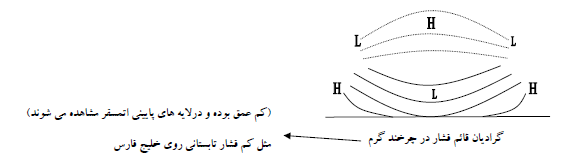 سیستم‌های سینوپتیك جو
سیکلونهاي گرم و سرد
سیکلون سرد
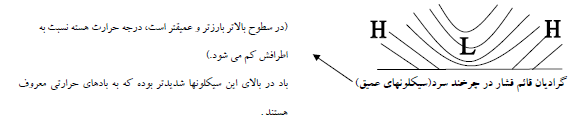 سیستم‌های سینوپتیك جو
آنتی سیکلونها
مناطق پرفشار، مدور و غیرمنظم را که جهت حرکت آنها در جهت حرکت عقربه های ساعت است، واچرخند یا آنتی سیکلون می نامند.
 از آنجا که جهت حرکت باد در آنتی سیکلون ها بر خلاف جهت حرکت باد در سیکلون ها می باشد بنابراین به آن حرکت، واچرخندی و چنین سیستمی را سیستم واچرخندی می گویند. 
آنتی سیکلون ها در شرایط هوا و اقلیم نقش بسیار مهمی دارند.
 از نظر دینامیک، آنتی سیکلون ها از بسیاری جهات شبیه سیکلون ها هستند. 
آنتی سیکلون ها مراکز پرفشار بوده و حرکت هوا در آنها از مرکز به اطراف و از بالا به پایین است. 
در نیمکره شمالی گردش هوا در آن در جهت حرکت عقربه های ساعت و در نیمکره جنوبی بر خلاف جهت حرکت عقربه های ساعت میباشد.
سیستم‌های سینوپتیك جو
آنتی سیکلونها
هر آنتی سیکلون یک توده هواست
جبهه ها منطقه گذر هستند 
 جبهه ها هوایی باروکلینیک دارند.
توده هاي هوا معرف آنتی سیکلونها و جبهه قطبی( یا هر جبهه دیگر) نشان دهنده هواي ناآرام سیکلونهاست.
آنتی سیکلونها سیستم هاي سینوپتیک نسبتا پایداري هستند و اغلب هواي آرام و آفتابی را دارند.  اینها هم در قسمت عقب موجهاي کوتاه تشکیل می شوند و در طرف شمالی رودباد جبهه قطبی و در بستر موجهاي بلند ، به طرف مشرق حرکت می کنند که مسیر آنها را مسیر آنتی سیکلونی می نامند
اگر یک آنتی سیکلون براي مدتی بر روي منطقه اي توقف کند، وجود آن بادهاي غربی را از مسیر اصلی خود منحرف کرده و حالت مانع را در سر راه معمول این بادها ایجاد می کند.
سیستم‌های سینوپتیك جو
انواع آنتی سیکلونها
آنتی سیکلونهایی که پایان یک سري سیکلونها را تعقیب می کنند.

آنتی سیکلونهاي متشکل از هواي قطبی (آلاسکا ، کانادا و سیبري )

آنتی سیکلونهاي گرم جنب حاره اي (آزور : تقریبا همیشگی است ، کالیفرنیا ، برمودا و فیلیپین)
سیستم‌های سینوپتیك جو
آنتی سیکلونهاي گرم و سرد
واچرخند گرم: قسمت مرکزي هواي گرمتري نسبت به اطراف دارد به این نوع واچرخند آنتی سیکلون عمیق نیز می گویند. 




واچرخند سرد: درجه حرارت نواحی مرکزي نسبت به اطراف کمتر است.
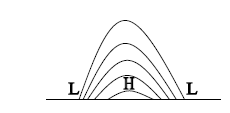 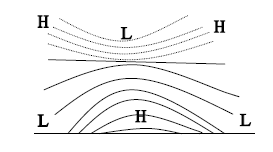 سیستم‌های سینوپتیك جو
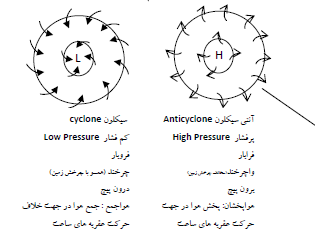 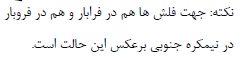